DISCIPLINA 
Seminário de elaboração de estudos e pesquisas em sistemas produtivos
TÍTULO:
Mestrando(a):
Orientador(a):
Coorientador(a):
Local: 
Data:
TABELA 1
Apresentar os ajustes realizados a partir de Seminários anterior
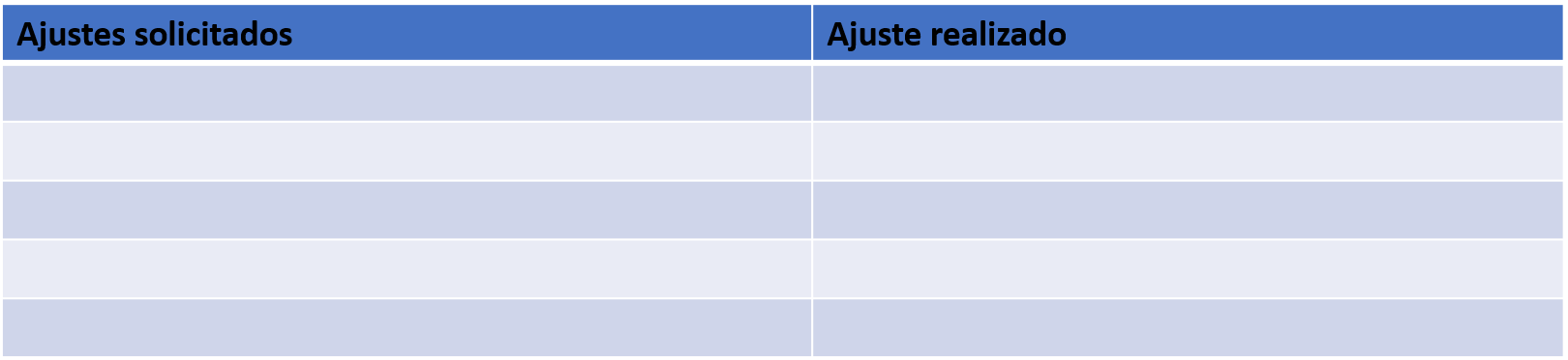 1 INTRODUÇÃO
1.1 OBJETIVOS
1.2.1 Objetivo geral

1.2.2 Objetivos específicos
a)
b)
c)
3 METODOLOGIA DA PESQUISA
3.1 CARACTERIZAÇÃO DA PESQUISA
3 METODOLOGIA DA PESQUISA
3.2 DELIMITAÇÃO DO ESTUDO
3 METODOLOGIA DA PESQUISA
3.3 COLETA DE DADOS
3 METODOLOGIA DA PESQUISA
3.4 ANÁLISE DE DADOS
4 RESULTADOS E DISCUSSÃO (PRINCIPAIS ACHADOS)
4 RESULTADOS E DISCUSSÃO (PRINCIPAIS ACHADOS)
4 RESULTADOS E DISCUSSÃO (PRINCIPAIS ACHADOS)
4 RESULTADOS E DISCUSSÃO (PRINCIPAIS ACHADOS)
4.2 APLICABILIDADE DO ESTUDO PARA SUA ÁREA DE CONHECIMENTO, SETOR/SEGMENTO OU REGIÃO
5 CONSIDERAÇÕES FINAIS/CONCLUSÕES
REFERÊNCIAS